Have Thine Own Way
ADELAIDE
5.4.5.4.D
9/4
Eb/G - MI

Verses: 3
PDHymns.com
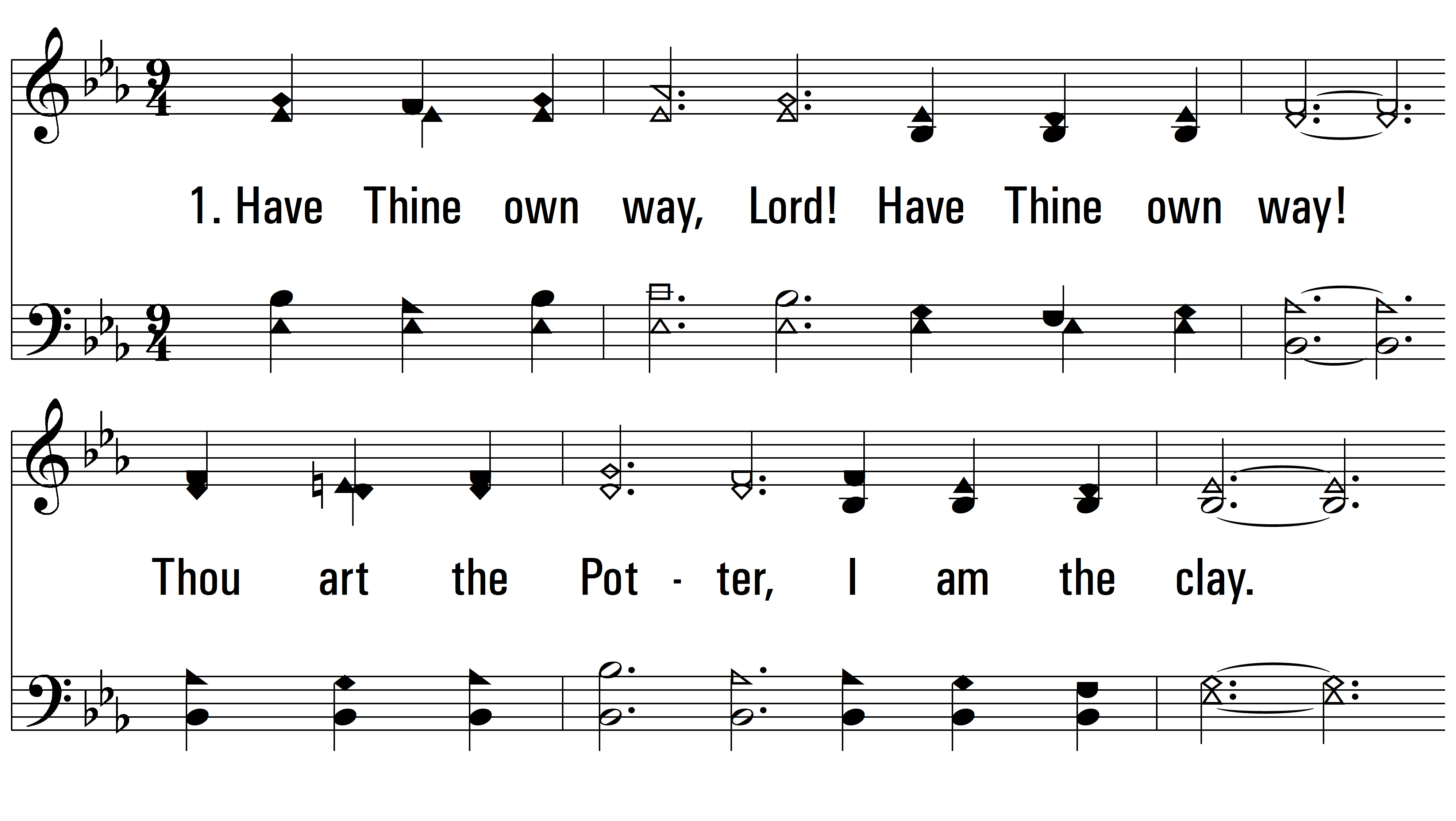 vs. 1 ~ Have Thine Own Way
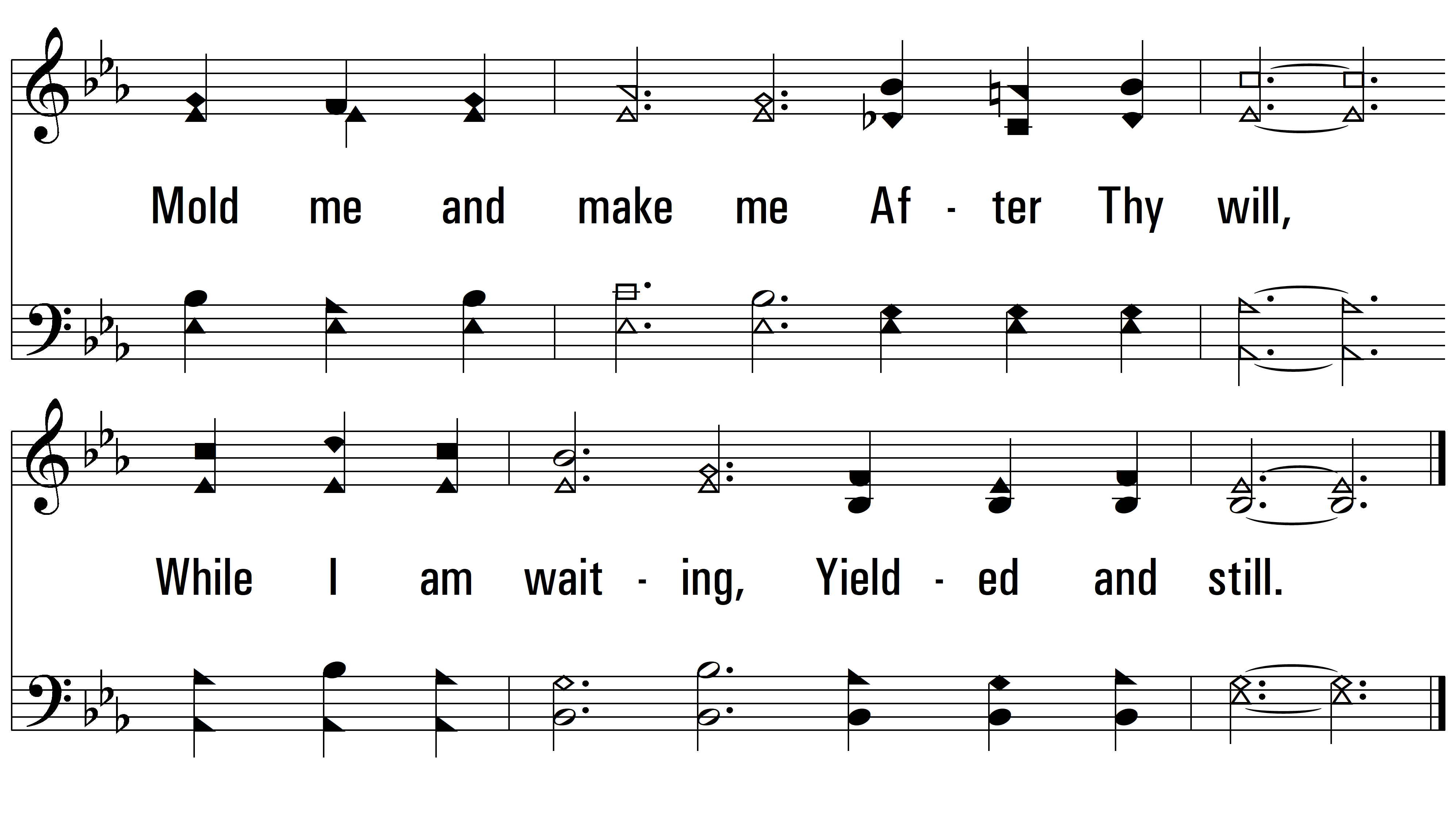 vs. 1
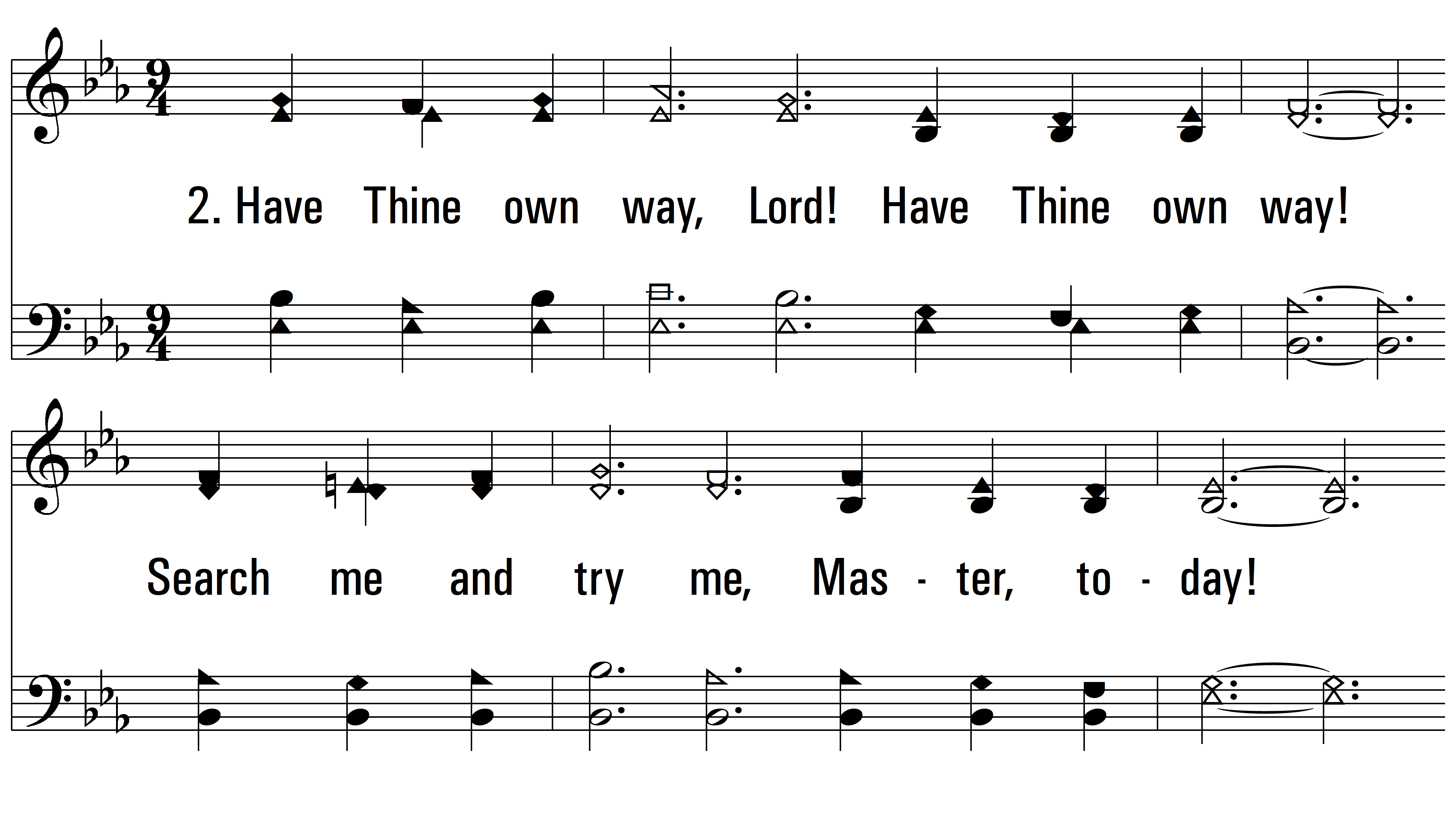 vs. 2 ~ Have Thine Own Way
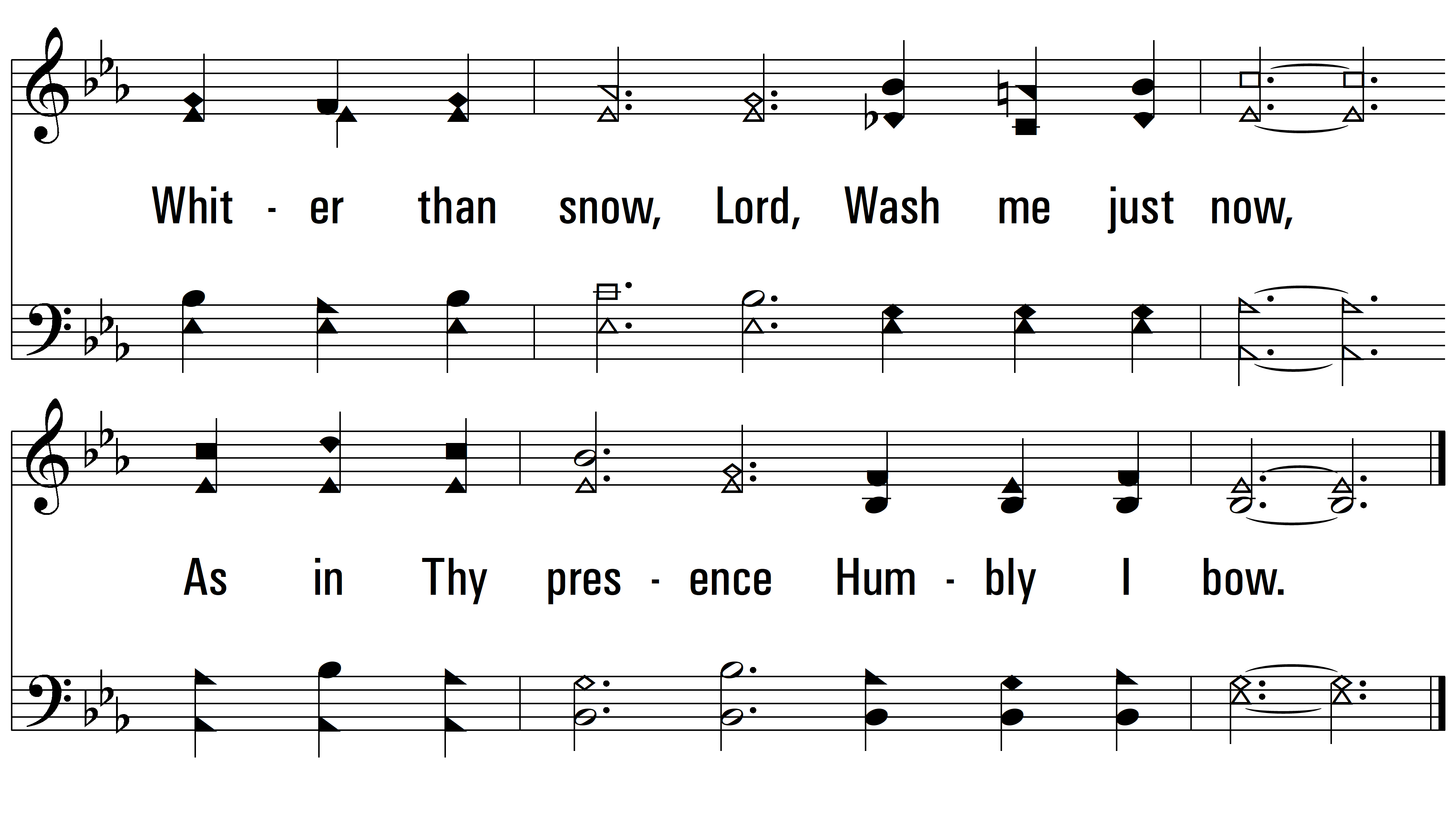 vs. 2
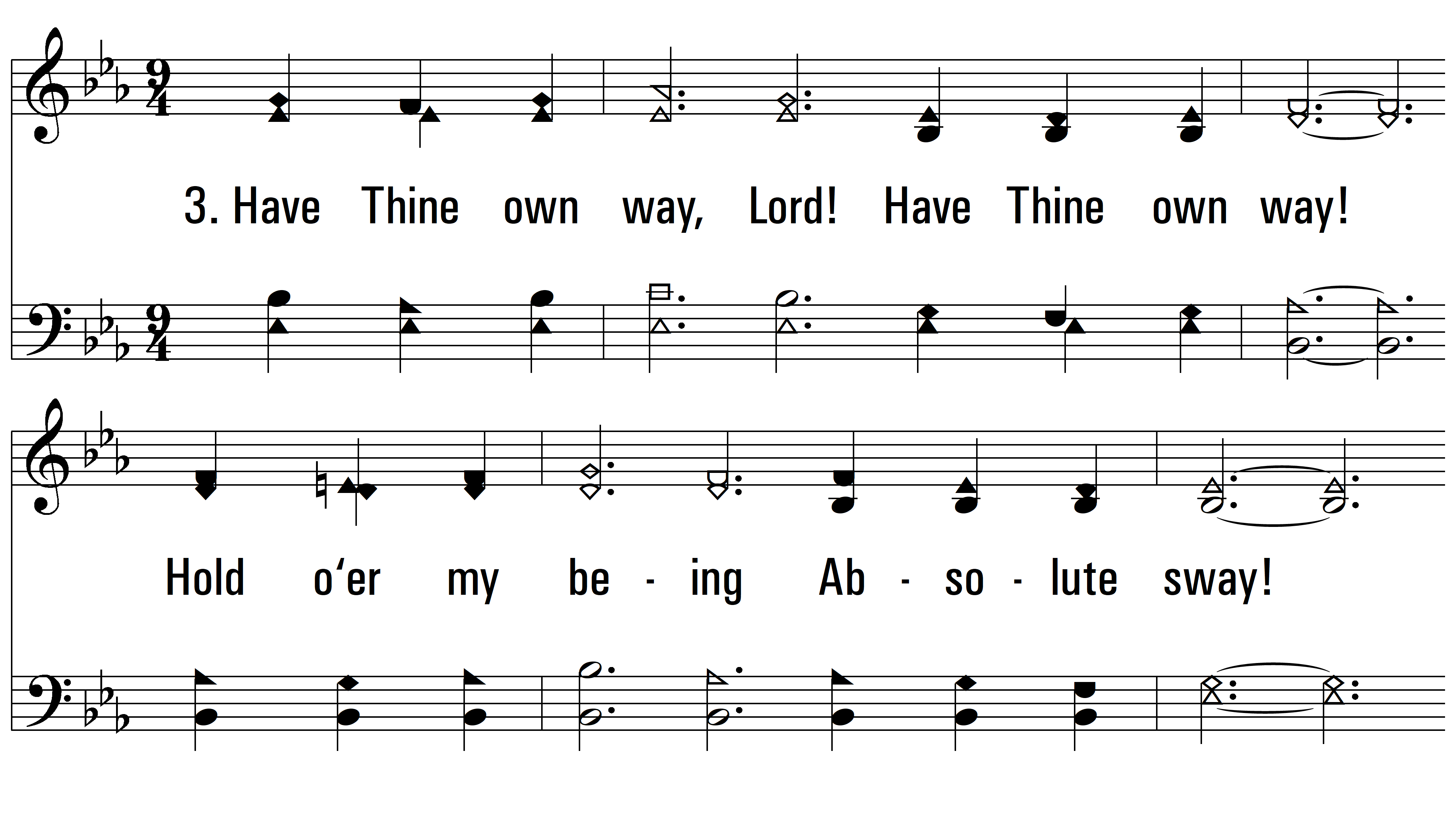 vs. 3 ~ Have Thine Own Way
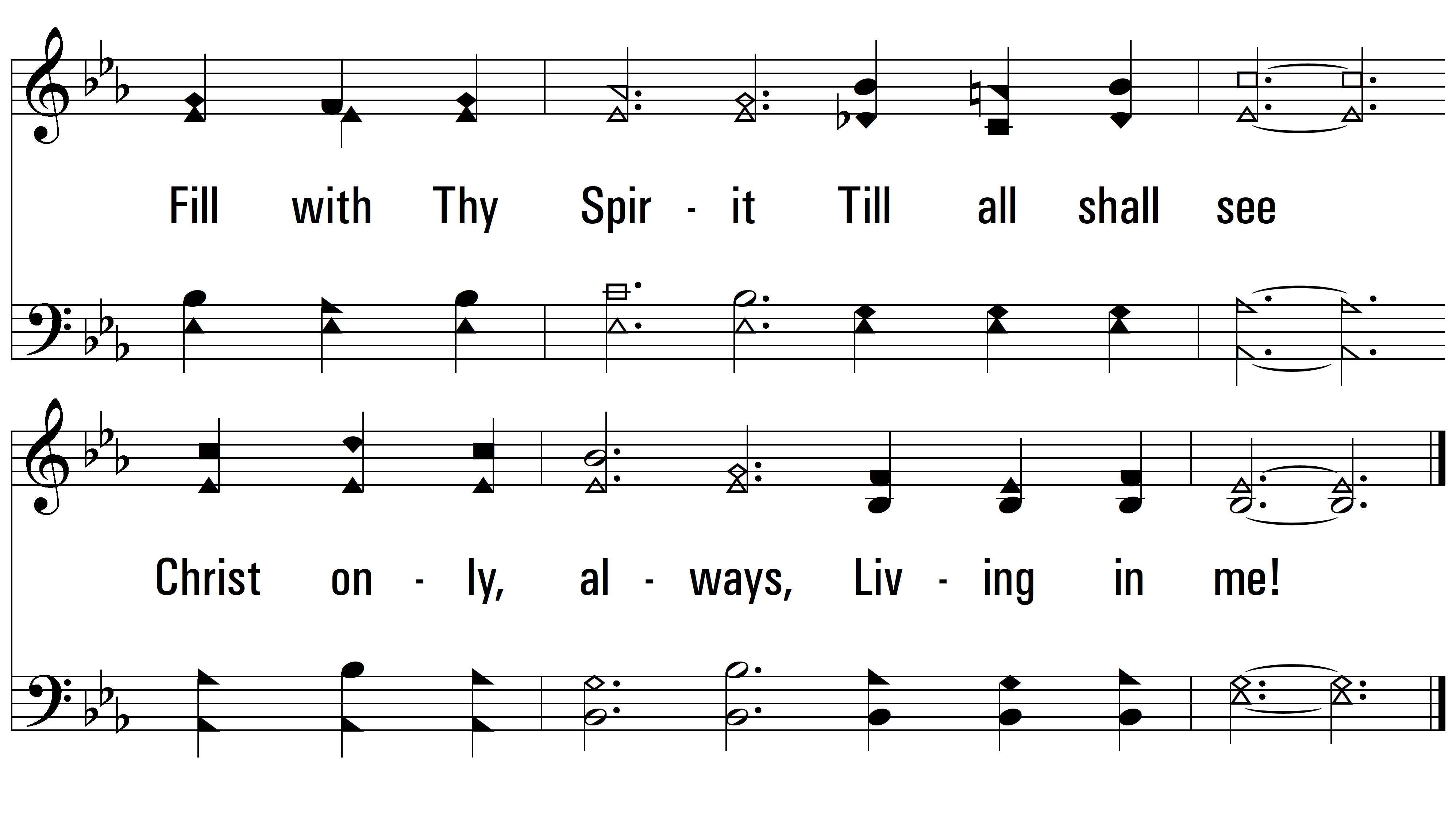 END
PDHymns.com
vs. 3